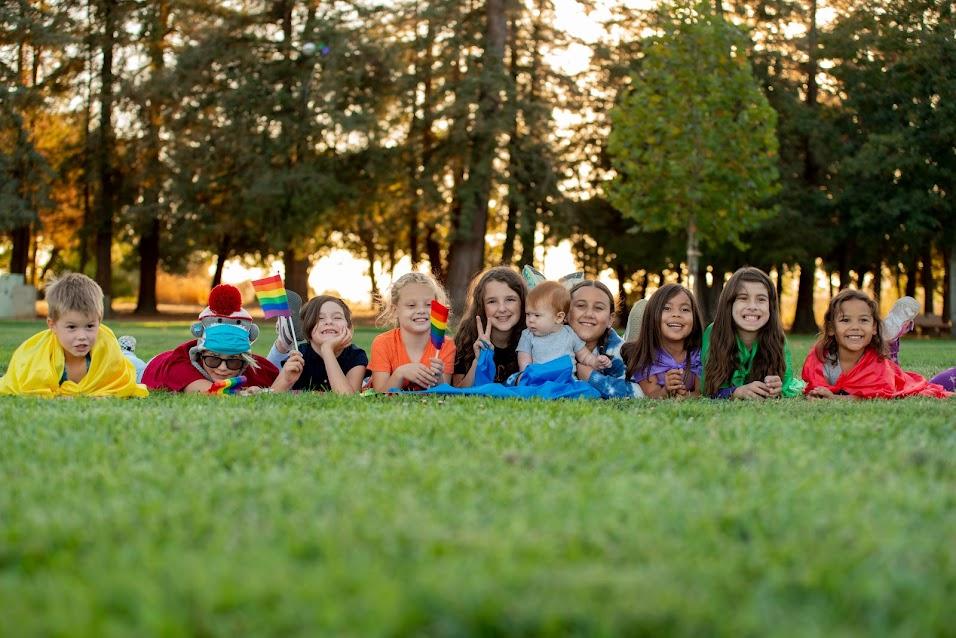 Queerly and Culturally Responsive Spanish
Lilea Heine
Community Programs and Network Manager
First 5 Napa County
Lilea@First5Napa.org
Fernando Espinoza
Program Director 
LGBTQ Connection
fernando@lgbtqconnection.org
[Speaker Notes: Emily/Lilea]
Rainbow Kit Evolution
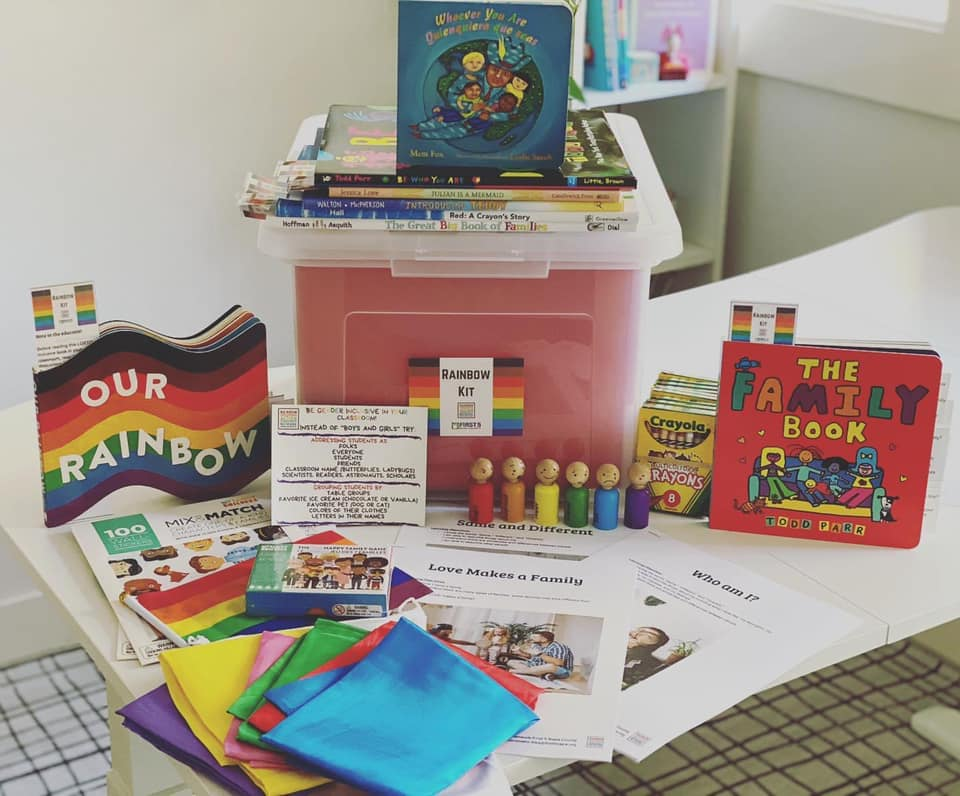 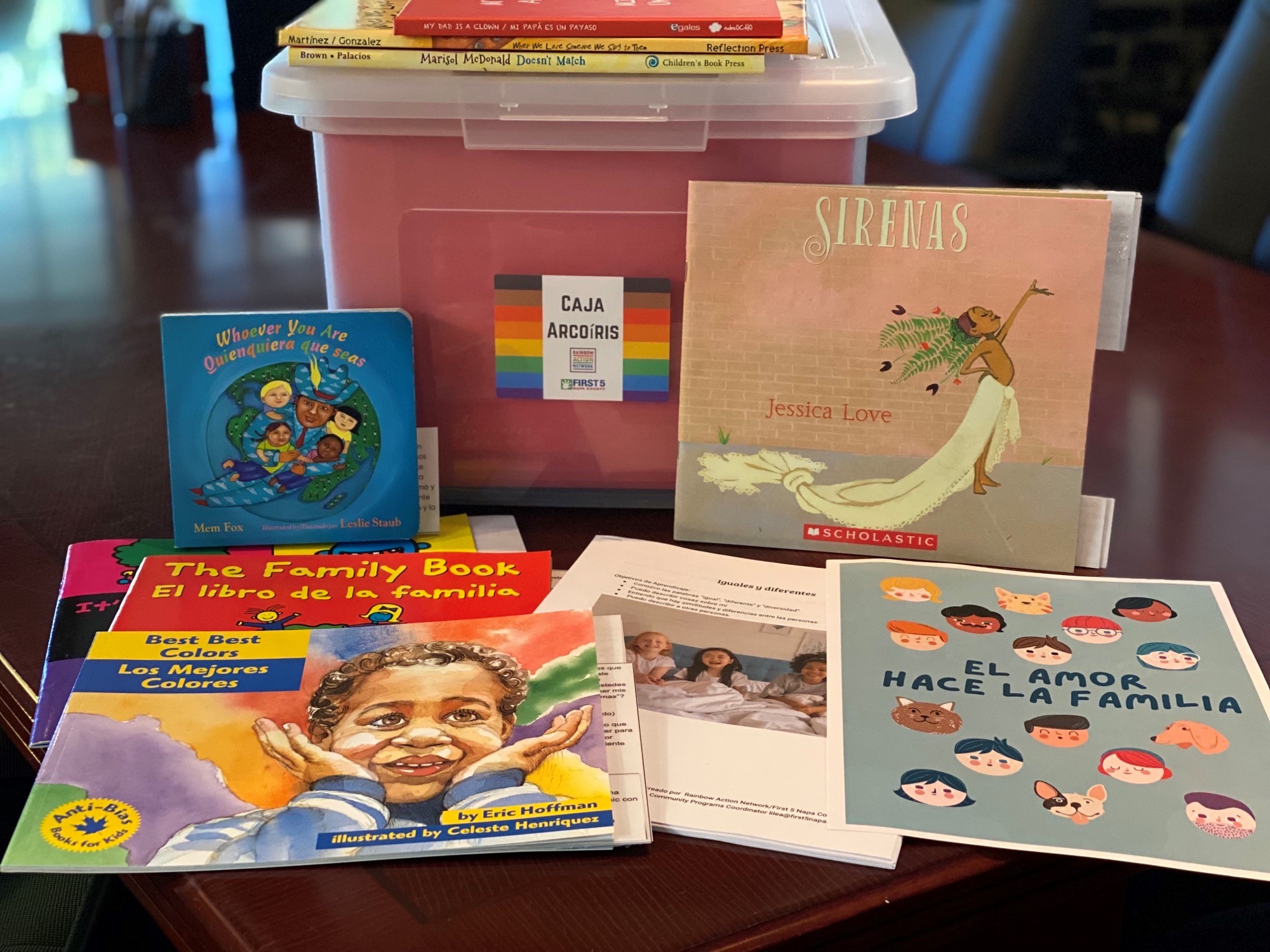 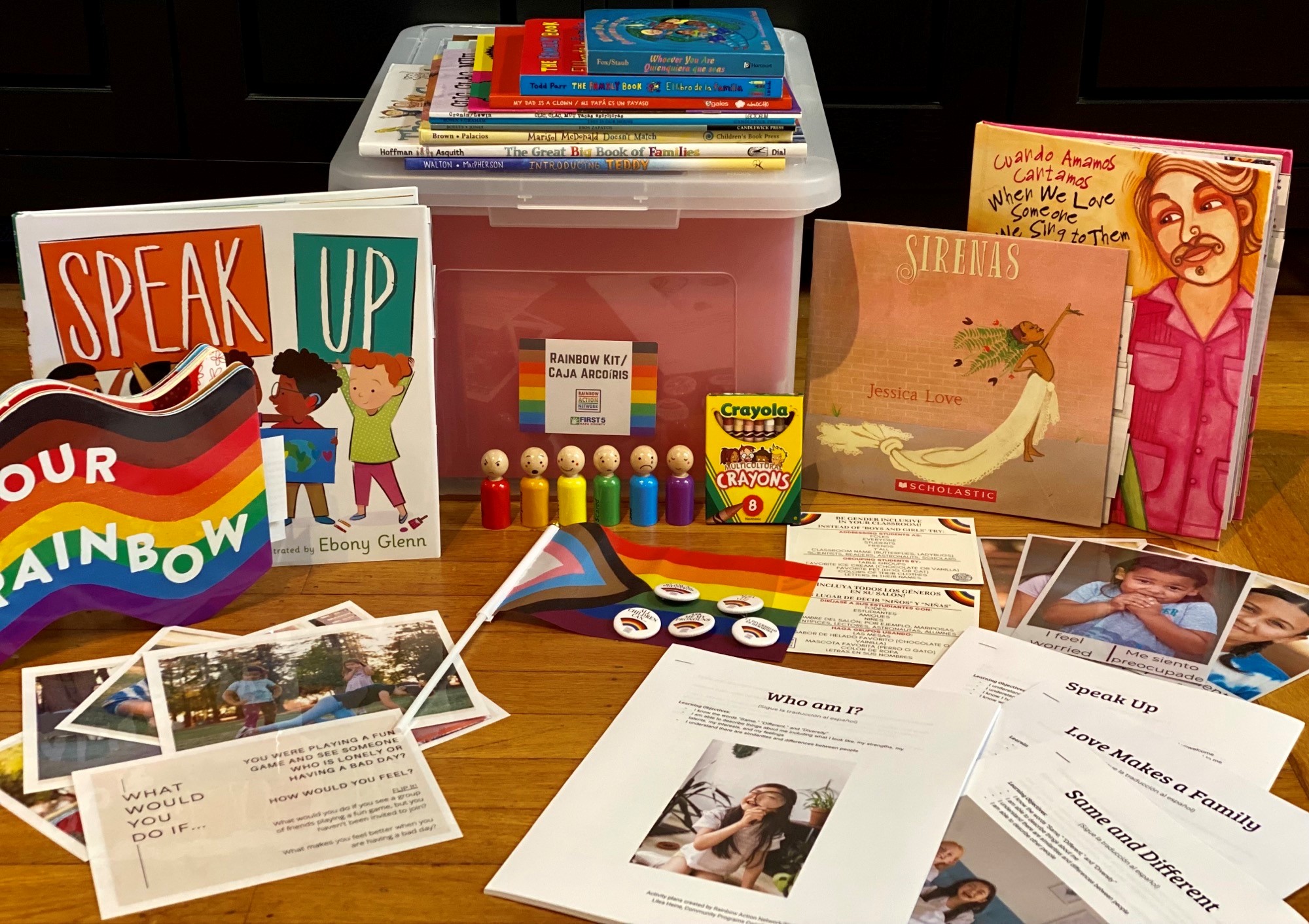 New in 2022: Bilingual (English/Spanish) Rainbow Kits
1 resource 
As inclusive as possible
English Kit		Prototyped Spanish Language Kit
    2019						2020
[Speaker Notes: Lilea]
Gender Diverse Cultures around the world
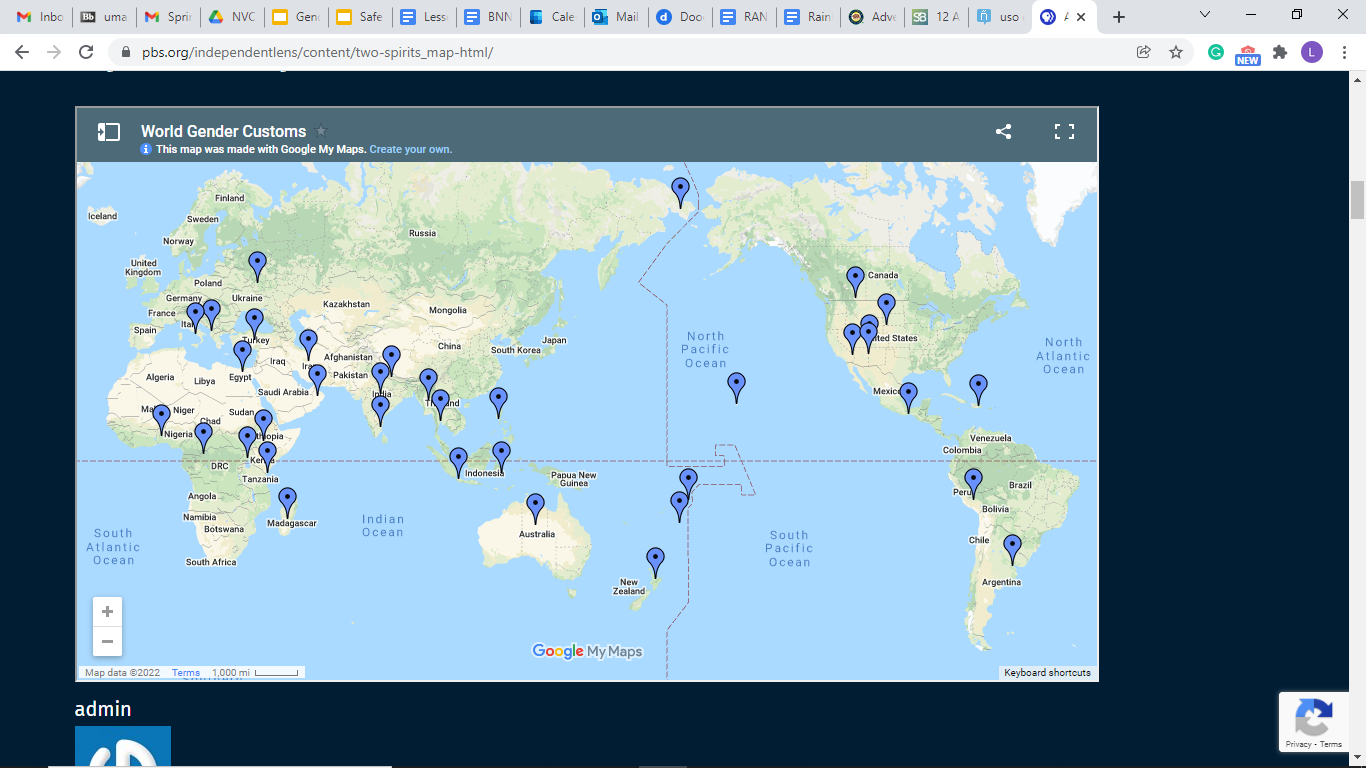 [Speaker Notes: Emily
A Map of Gender-Diverse Cultures | Independent Lens | PBS
5 minutes explore map
5 minutes share with a partner]
How did gendered language begin?
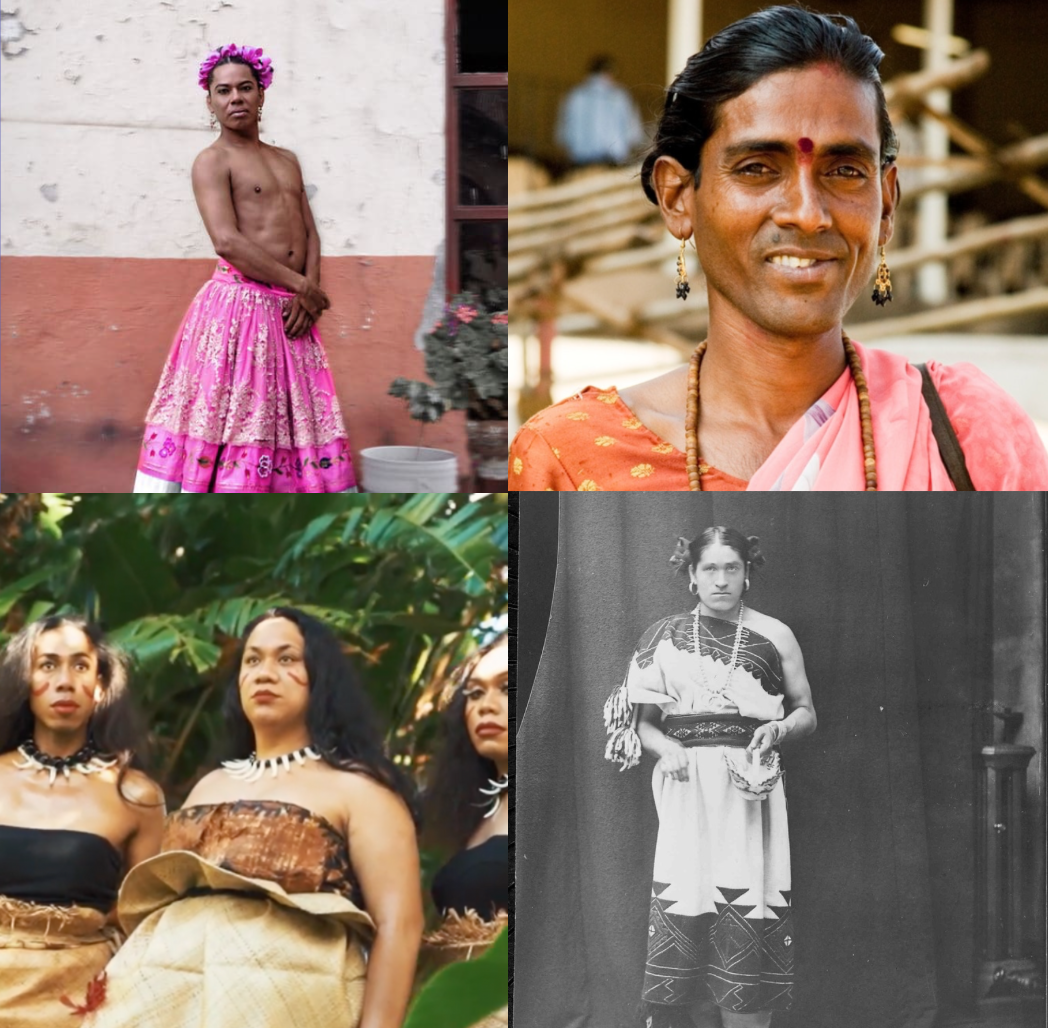 [Speaker Notes: (Emily) 5 minutes - Share aha moments from break out room

When addressing the current urgency to make Spanish language more inclusive of female-identifying and non-binary identities around the world, it is imperative to address the understanding of two-spirit gender identity that corresponds to precolonial Indigenous systems in the Americas.]
How did gendered language begin?
Royal Spanish Academy (RSA) 
Founded 1713
Primary goal has been to ensure the stability of the Spanish language. 

The traditional gender-binary Spanish only uses male and female nouns but does contain masculine (el ‘he ’) , feminine (ella ‘she ’), and neutral (it ‘ello ’) pronouns and adjectives. However, the gender-neutral pronoun ello refers to inanimate nouns used for non-living things.
Ejemplo/Example:
Ana trató de localizarlos en cuanto tuvo fuerzas para ello.

Ana tried to find them as soon as she had the strength for it.

It being Ana's act of trying to find them.
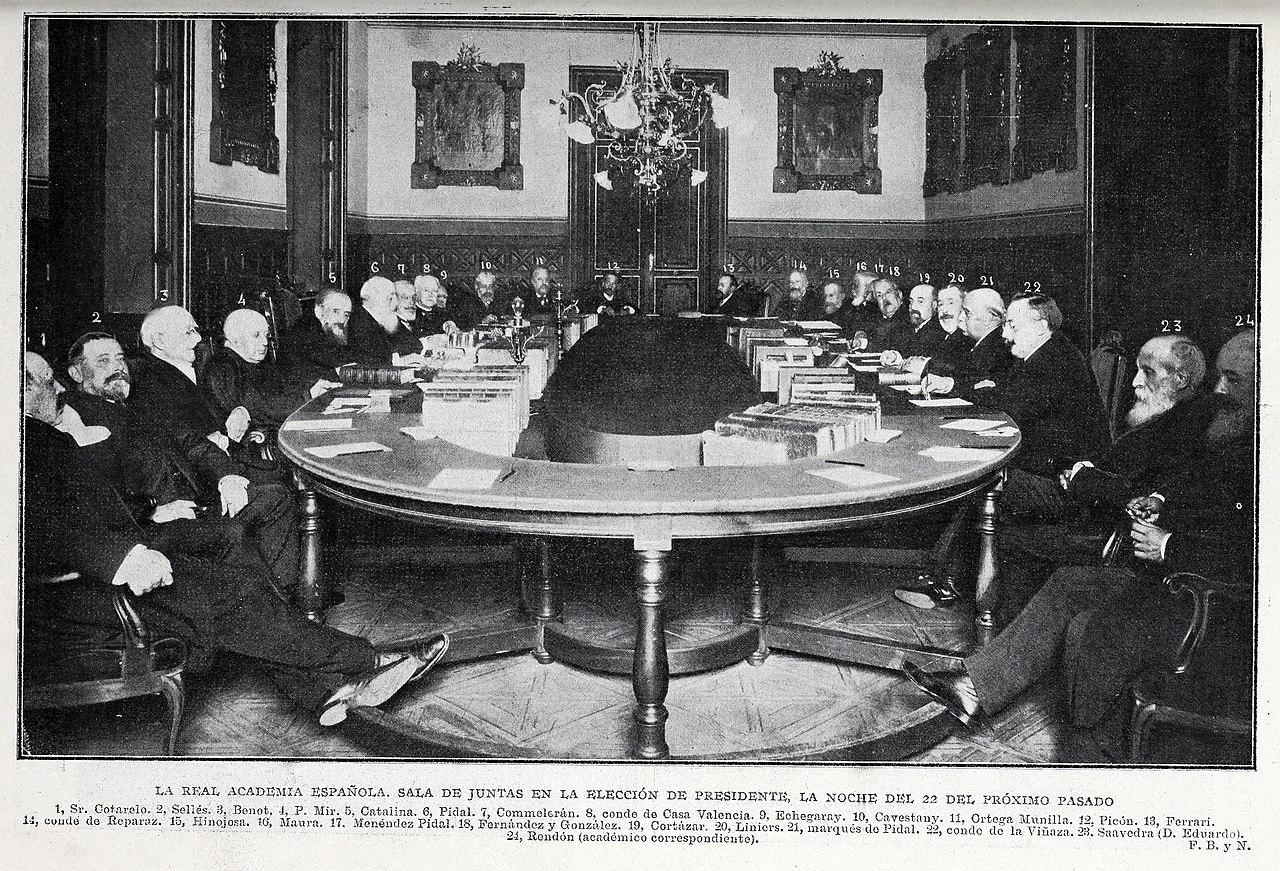 [Speaker Notes: Fern]
Why does it need to change?
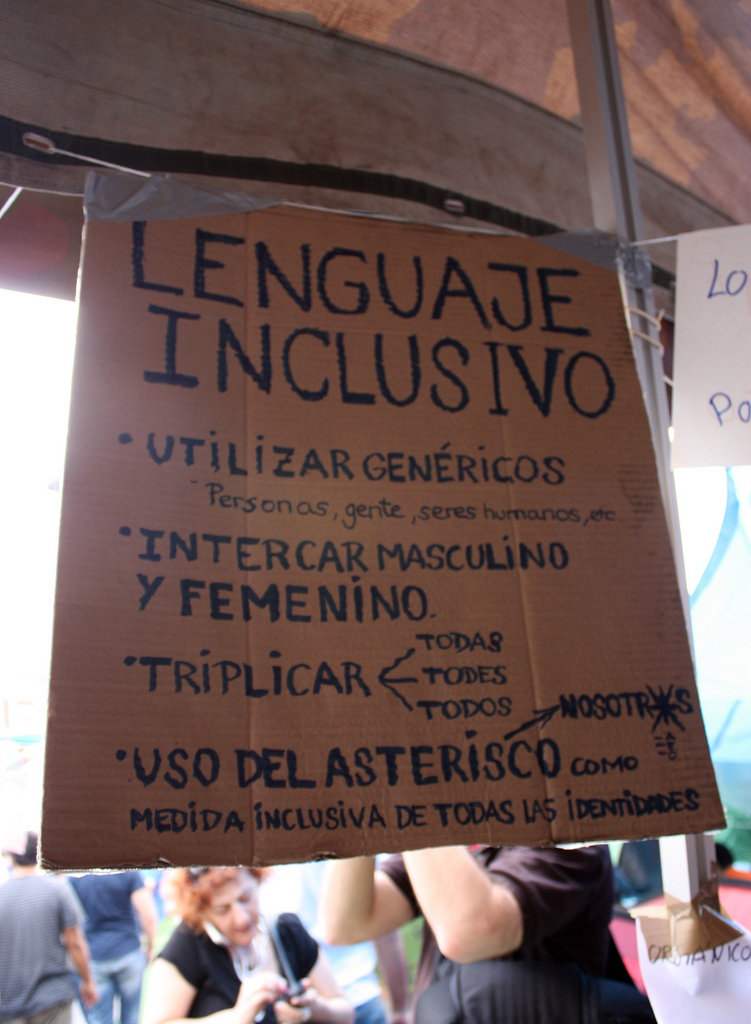 In being culturally responsive: 
We must question how the Spanish colonial rule erased the understanding of a more expansive gender identity spectrum from indigenous cultures in the Americas.
[Speaker Notes: Fern
The hypothesis of linguistic relativity originating from German humanistic thinking states that the language an individual speaks affects and influences their thinking and non-linguistic cognition (Scotto & Perez, 2020).Consider the invalidating impact that linguistic binary distinction of animate pronouns, nouns, and adjectives has on female-identifying and non-binary individuals' identity formation process as they learn the Spanish language.]
Why does it need to change?
The Spanish language should match the reality of those who speak it, including the LGBTQ+ community
Feelings
Folks who have had feelings/thoughts about their gender identity or sexual orientation, but have not acted on them
Behaviors
Folks who have had feelings/thoughts about their gender identity or sexual orientation and have acted on them
Identify
Folks who identify as part of the LGBTQ community in a poll. 
(8.3% of Napa County)
Graphic inspired by our friends at LGBTQ Connection
[Speaker Notes: Fern]
Gender Inclusive Spanish Options
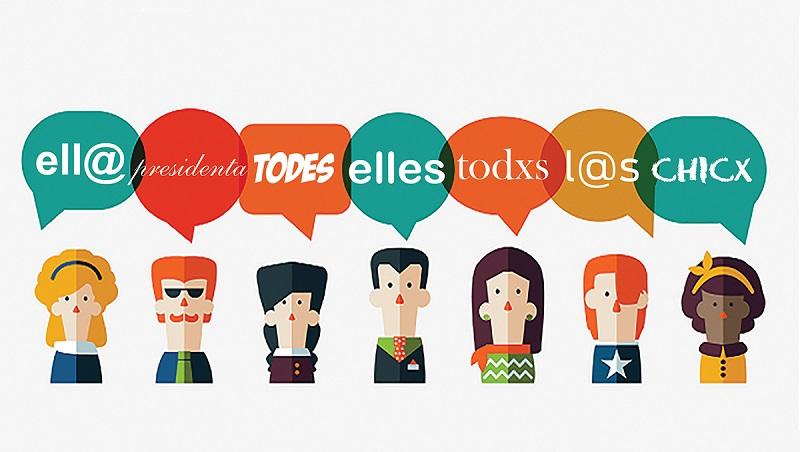 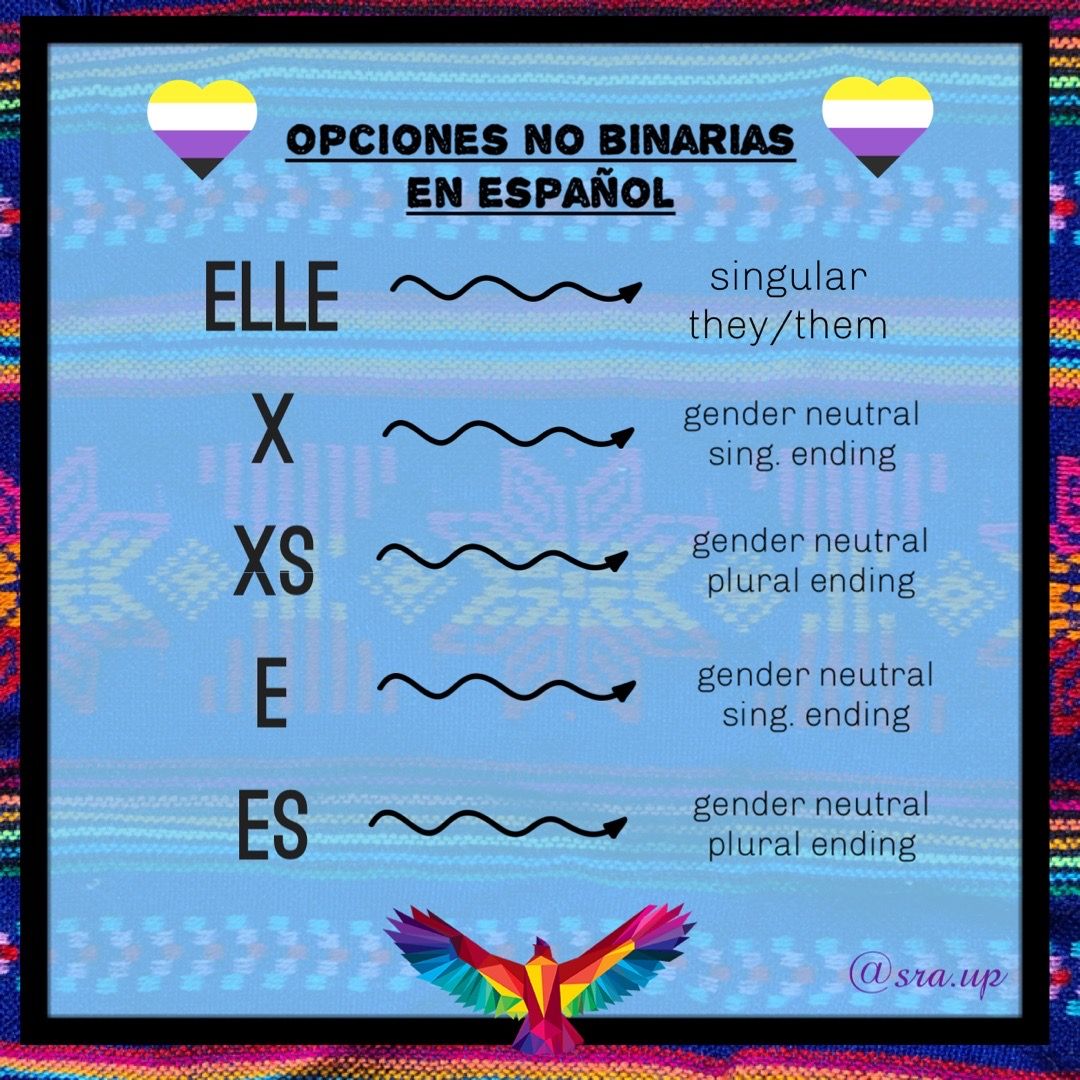 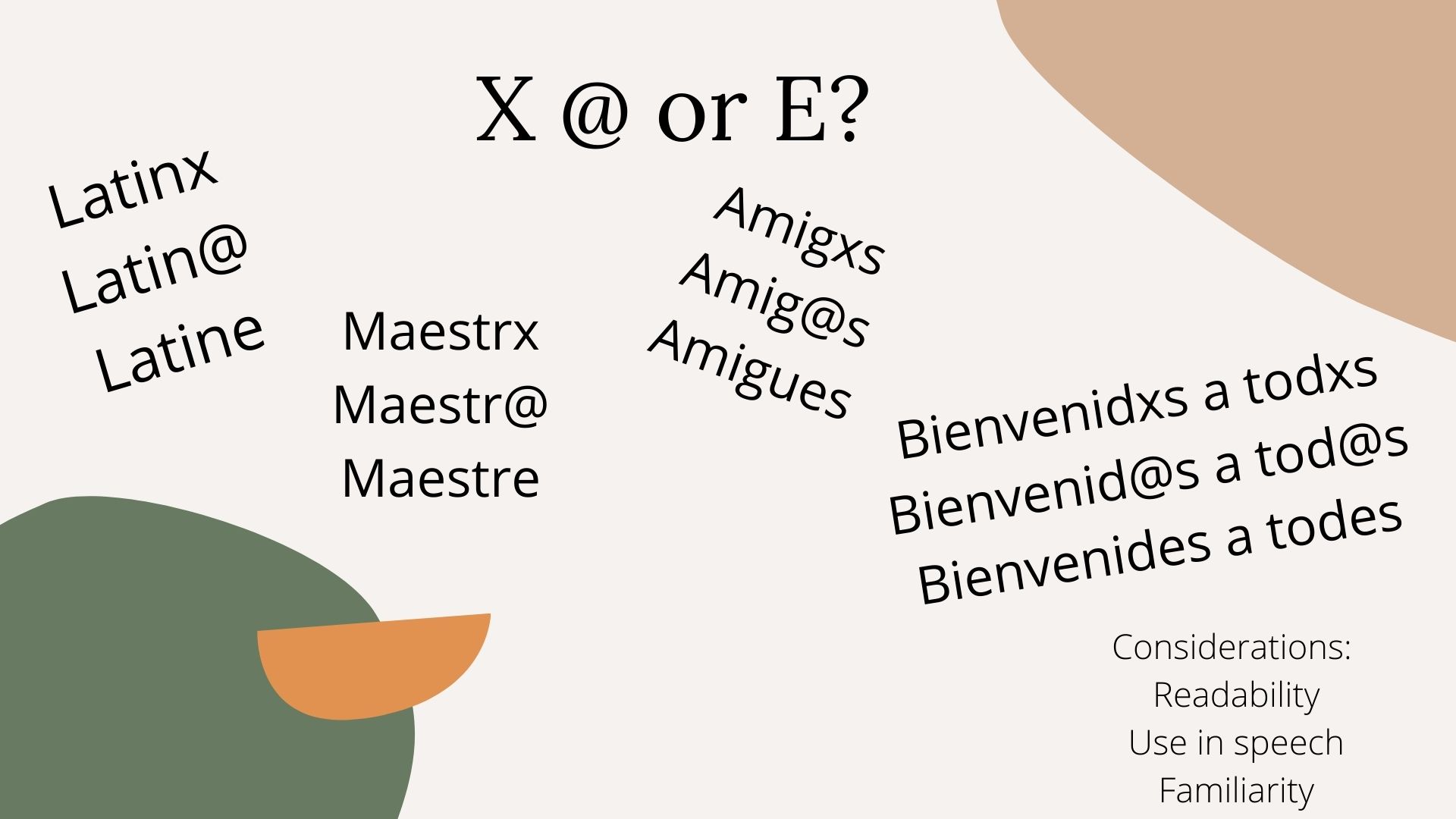 Spanish Language Evolution
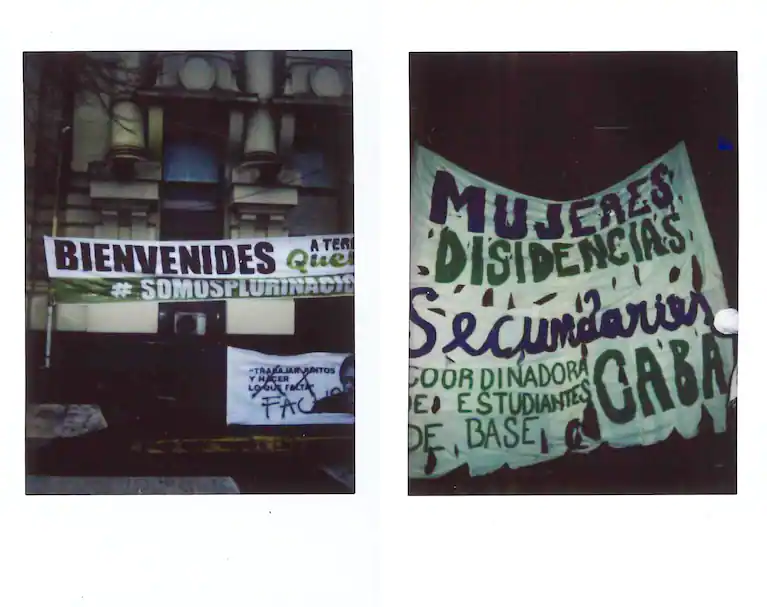 “E” 
In use for 10 years (Argentina) 
Movement led by feminists, the LGBTQ+ community and linguist scholars . 
The main purpose of incorporating the letter “e” is to bring visibility to non-binary individuals and to make plural animate forms more inclusive of female- identifying and non-binary individuals.
Ending that is already used in Spanish (Estudiantes, Ustedes)
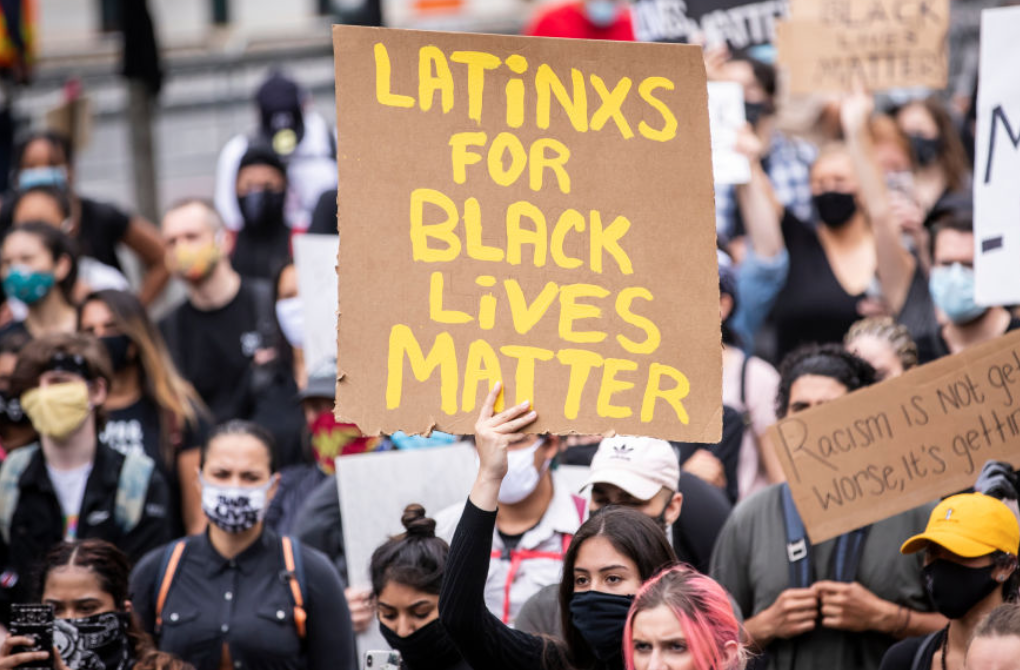 Spanish Language Evolution
“X” 
Used among Spanish speaking communities in the U.S around 2004. 
The purpose of the letter “x” in “Latinx” was not only to make this word inclusive of gender-non conforming people also brought visibility to Afro Latinx population that is often so invisible among Latin American communities
[Speaker Notes: Fern]
Latinx
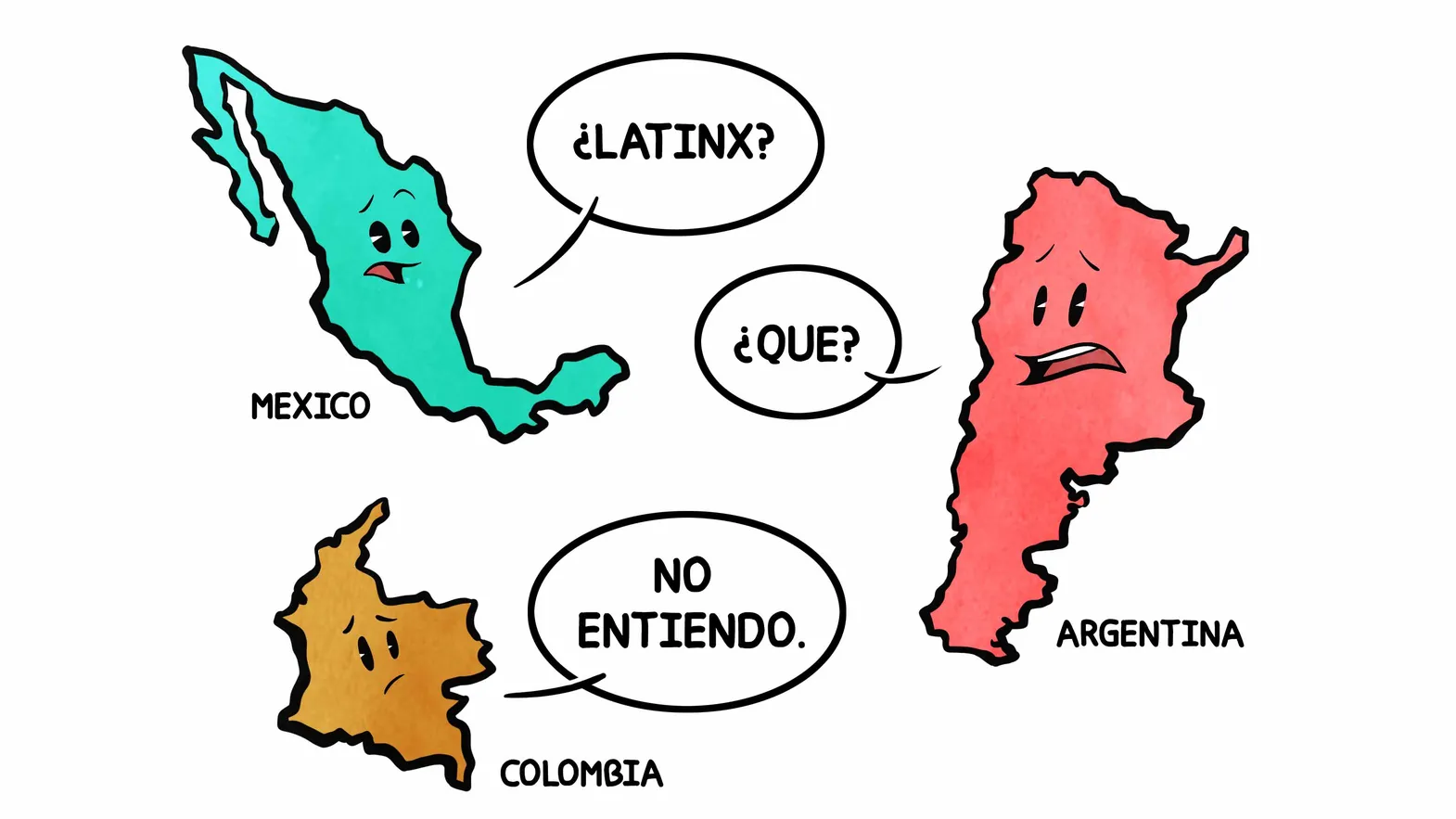 Pew Research Center:  “only 23% of U.S. adults who self-identify as Hispanic or Latino have heard of the term Latinx, and just 3% say they use it to describe themselves.” (Latinx Used by Just 3% of U.S. Hispanics. About One-in-Four Have Heard of It. | Pew Research Center)

How you pronounce Latinx? How is X pronounced in other countries we use the Latinx label for? The x in Spanish makes a “s” (Xochitl) or “h” (Oaxaca) sound
[Speaker Notes: Fern
Lilea with share from Emily]
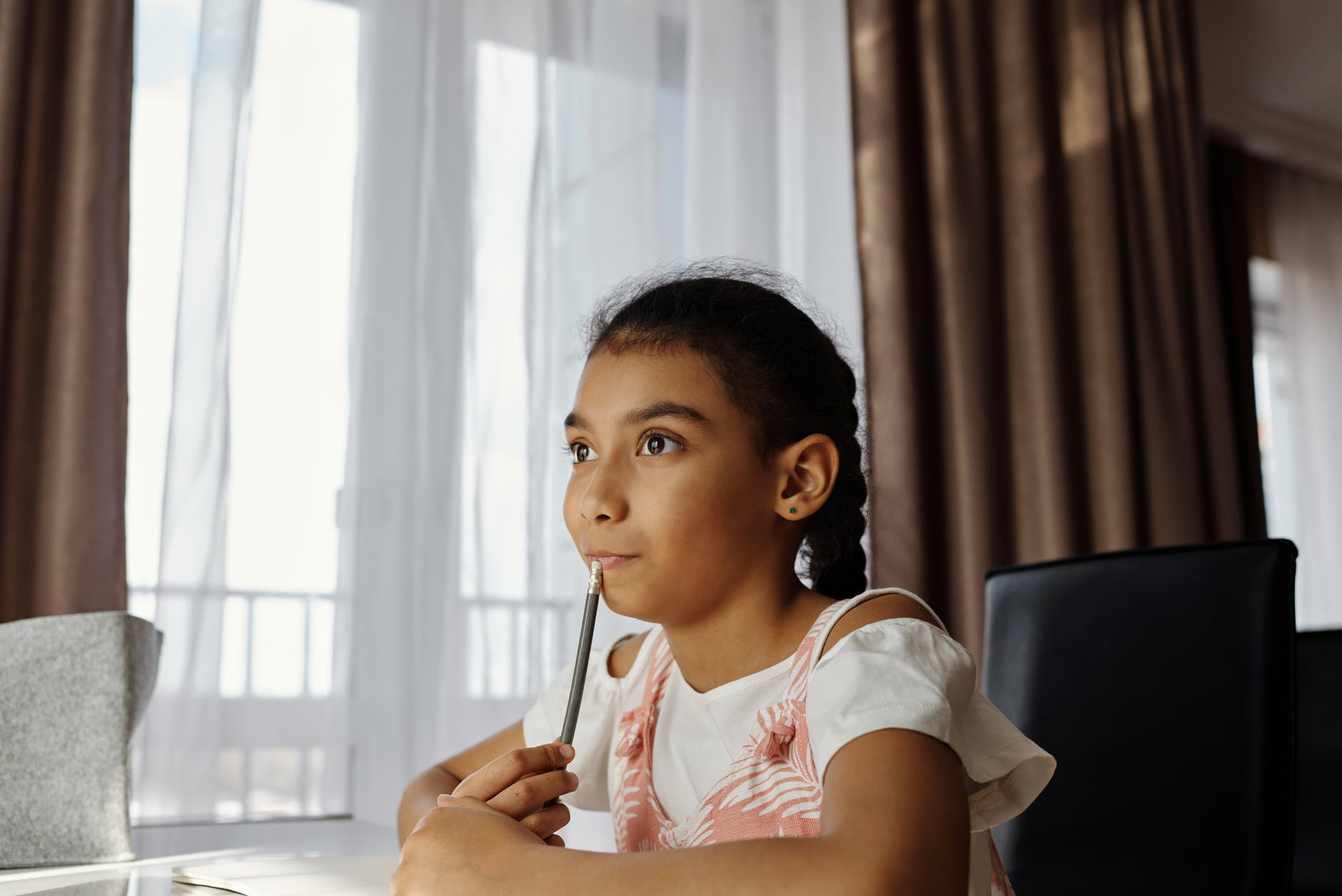 Chat Reflection: 

What surprised you?
What was new?
What were your “A-ha” moments?
[Speaker Notes: Fern
Emily 
Break out - Reflection - What surprised you? What was new? A ha moments]
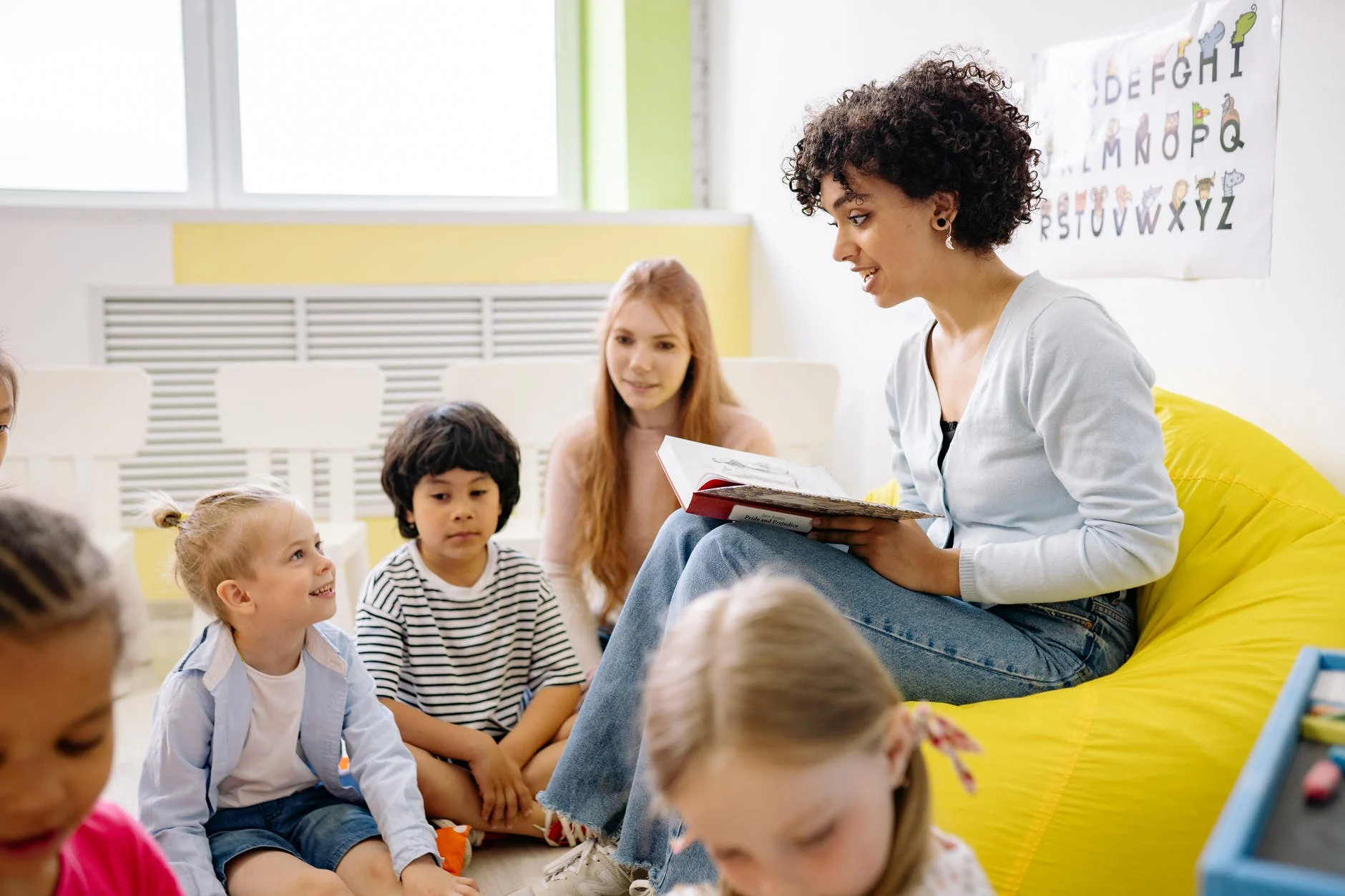 Implementation
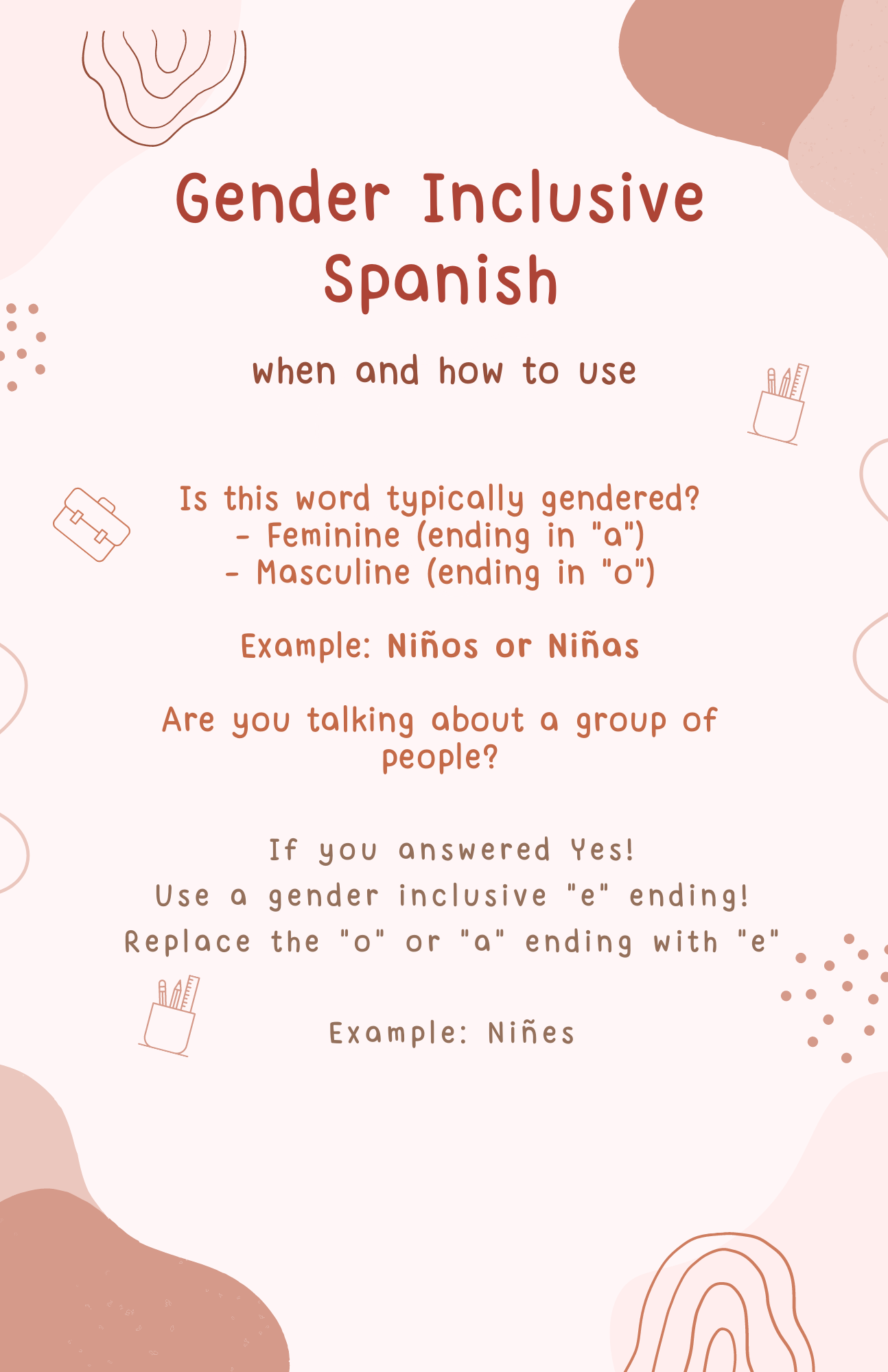 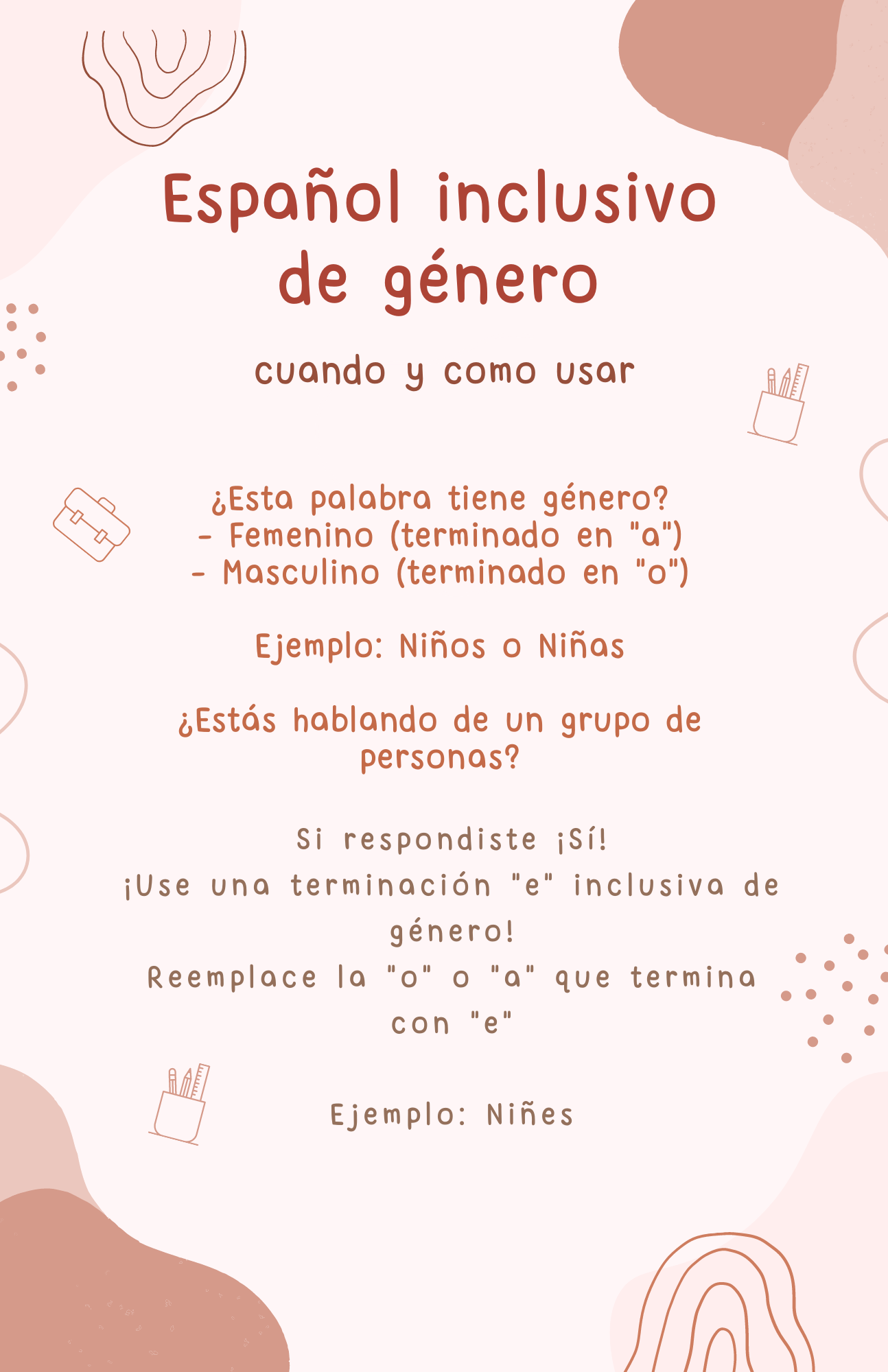 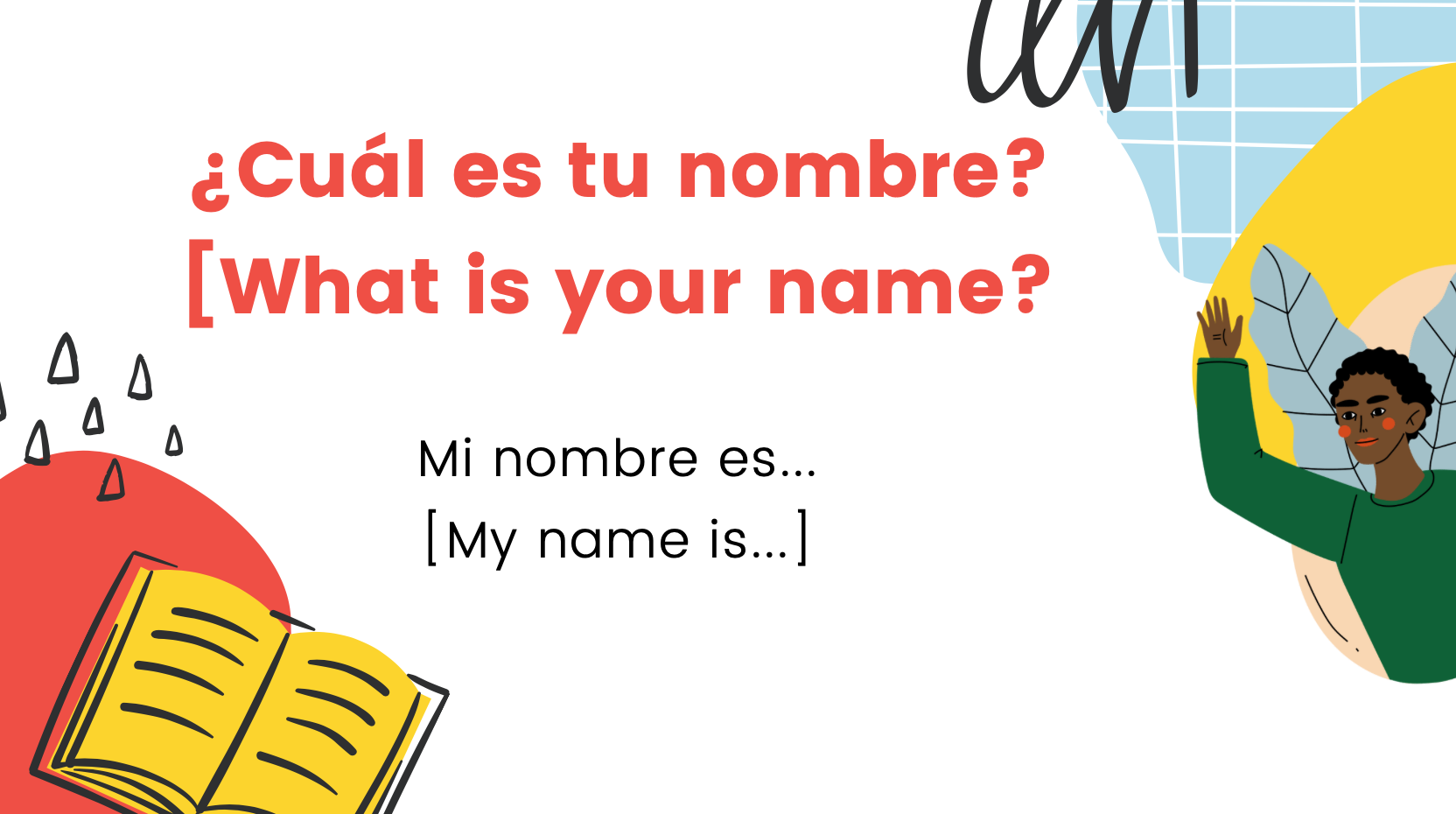 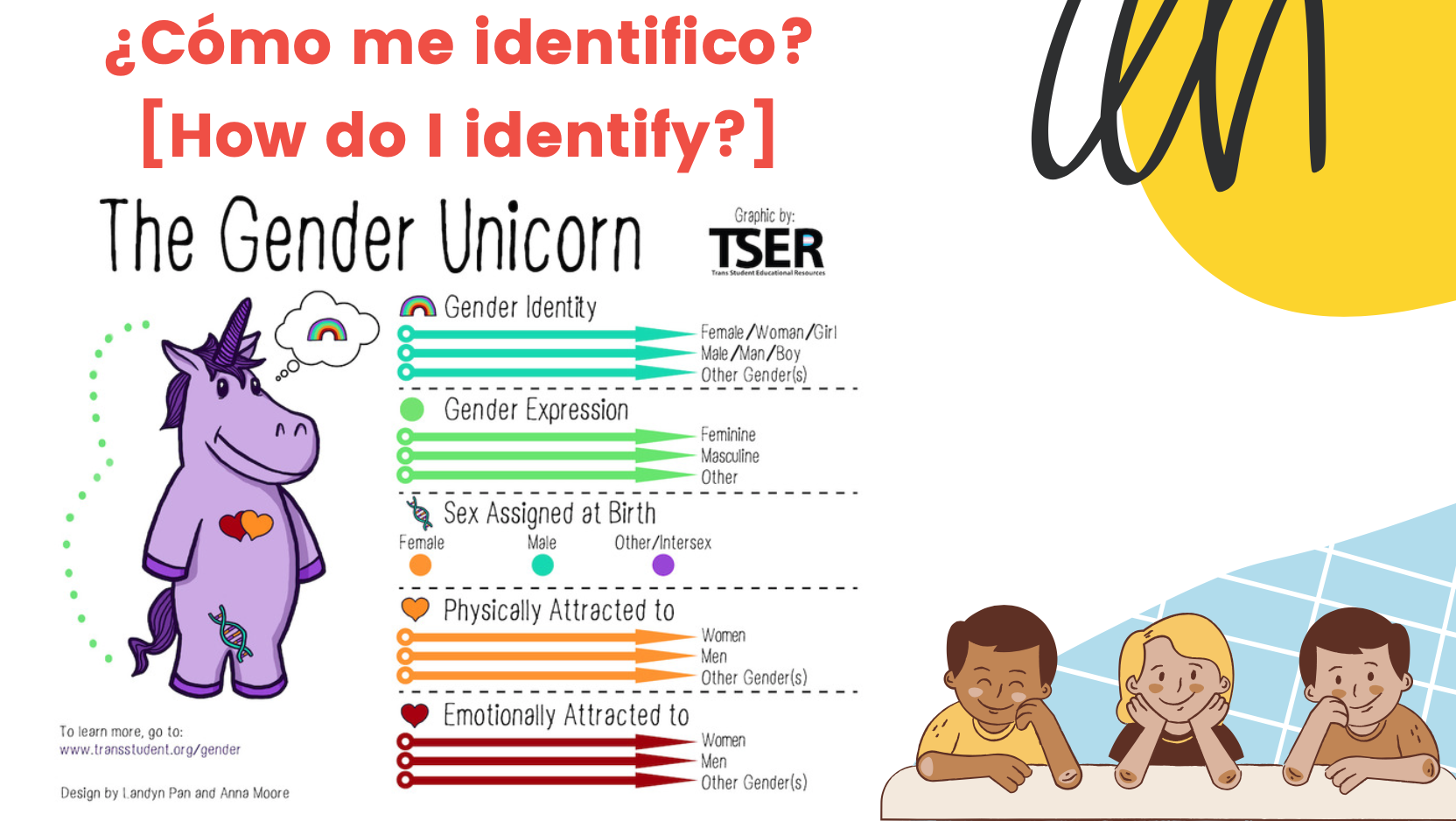 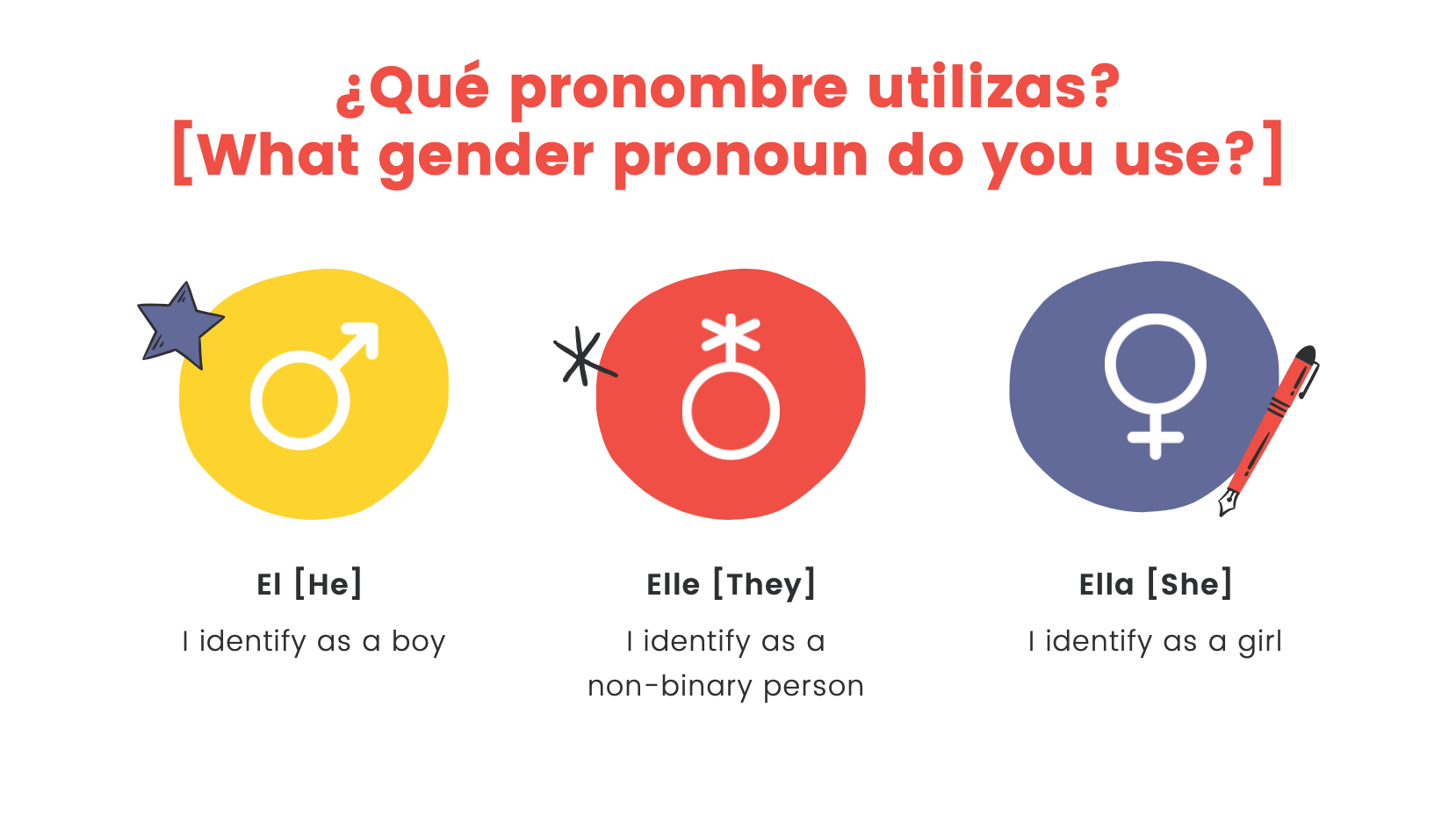 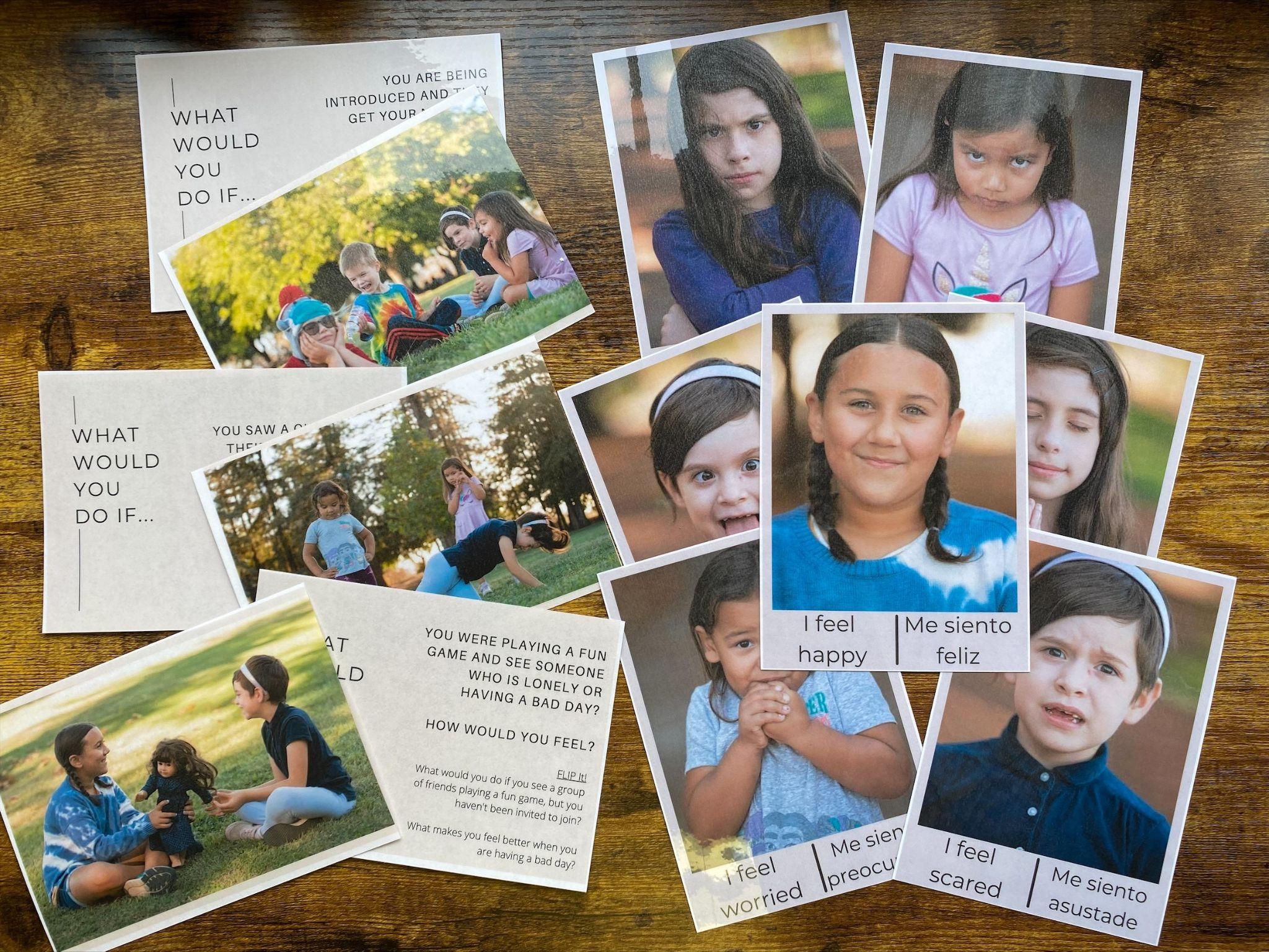 Talking about Feelings

Feelings cards included in Rainbow Kit

Options:
Asustado/a/e
Gender Inclusion in the Classroom
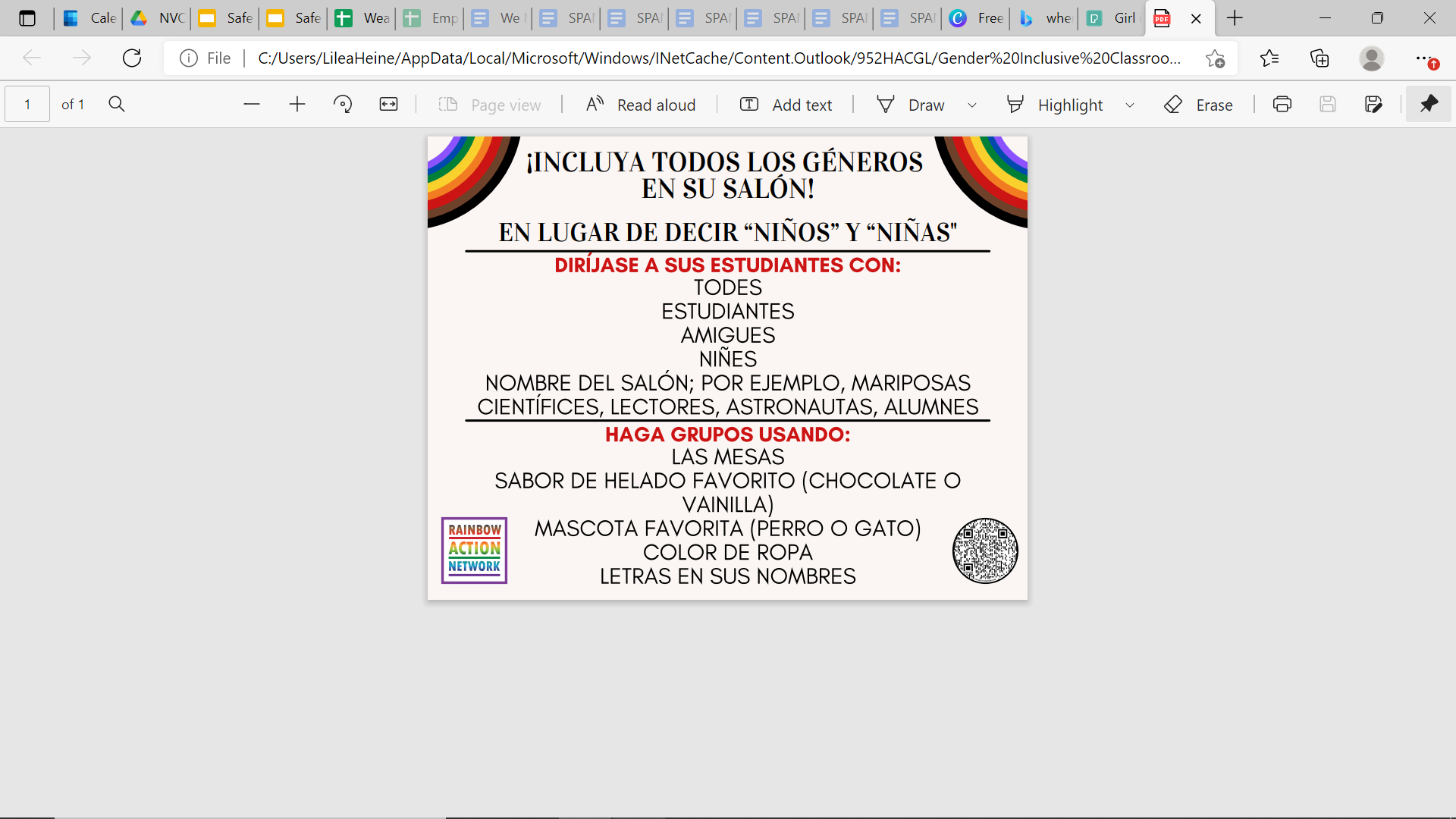 En lugar de decir “Niños” y “Niñas”
Dirijase a sus estudiantes con:
Todes
Estudiantes
Amigues
Nombre Del Salon (Por ejemplo las Mariposas)
Haga Grupos Usando:
Las Mesas
Sabor de helado favorito (Chocolate o Vainilla)
Color de Ropa
[Speaker Notes: Fern
LIlea]
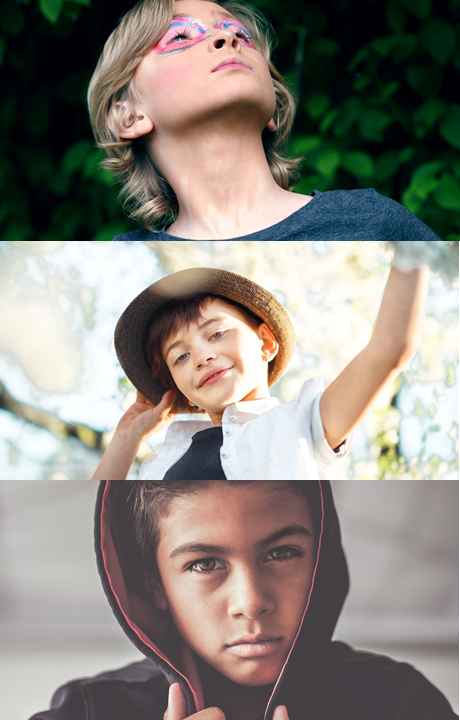 Practice using elle and -e endings
■Quinn es no binario y tiene un género que no es ni masculino ni femenino. Quinn usa el pronombre elle
■“Elle va a venir a mi fiesta de cumpleaños mañana”
■“Le invité a elle venir a mi fiesta de cumpleaños”
■“¡Todes pensaron que mi pastel de cumpleaños era delicioso!
■“Como se llama tu maestre?”
■“¿Tienes hermanes?”
■Todes son bienvenides aquí
■”¡Yo tengo un montón de amigues!”
[Speaker Notes: Fern
Lilea]
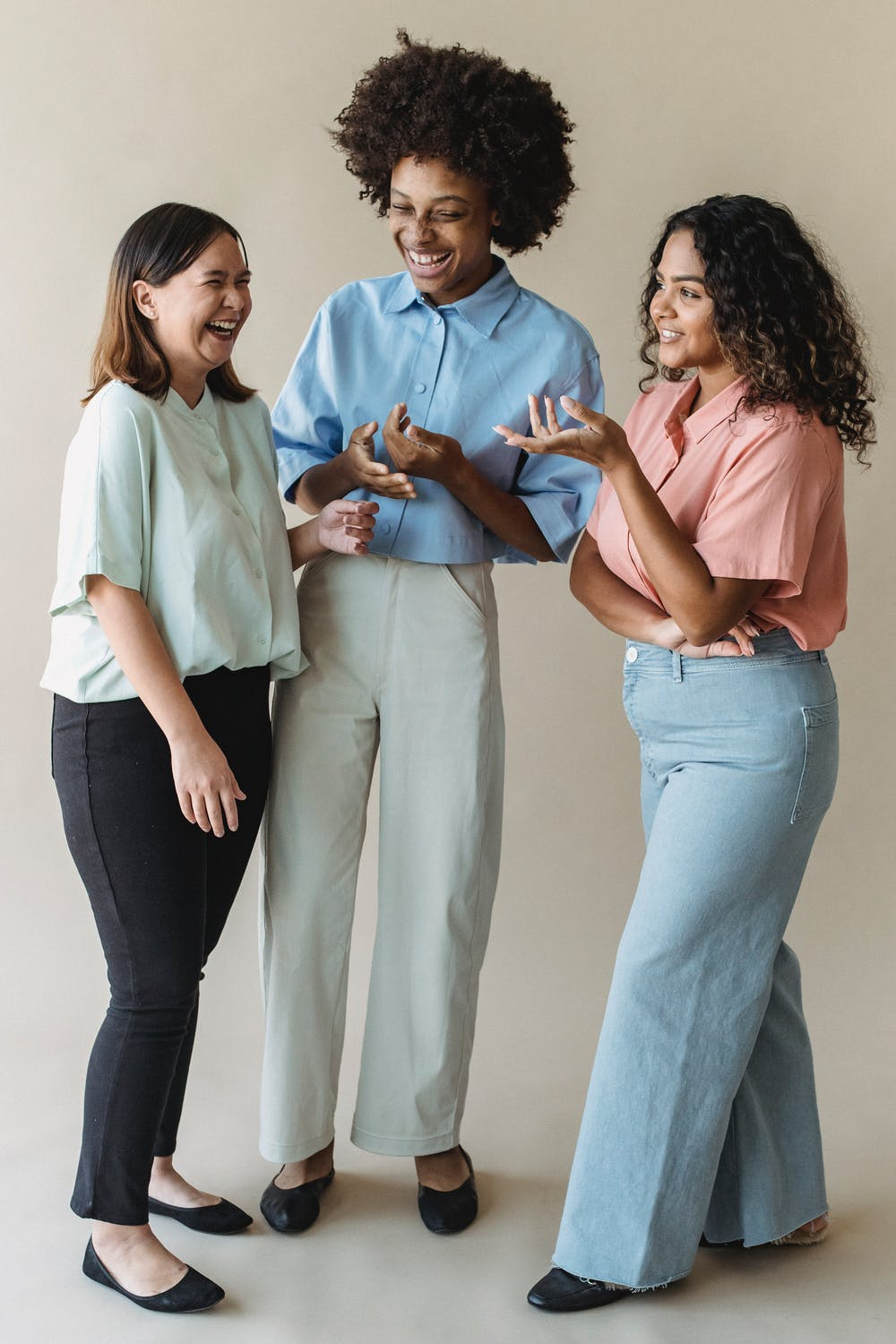 Translation and Interpretation: 
Best Practices
For presenter: talk slow, take breaks

Introducing use of e/x when talking about people

Inclusive Practice
[Speaker Notes: Fern]
Questions? - ¿Preguntas?
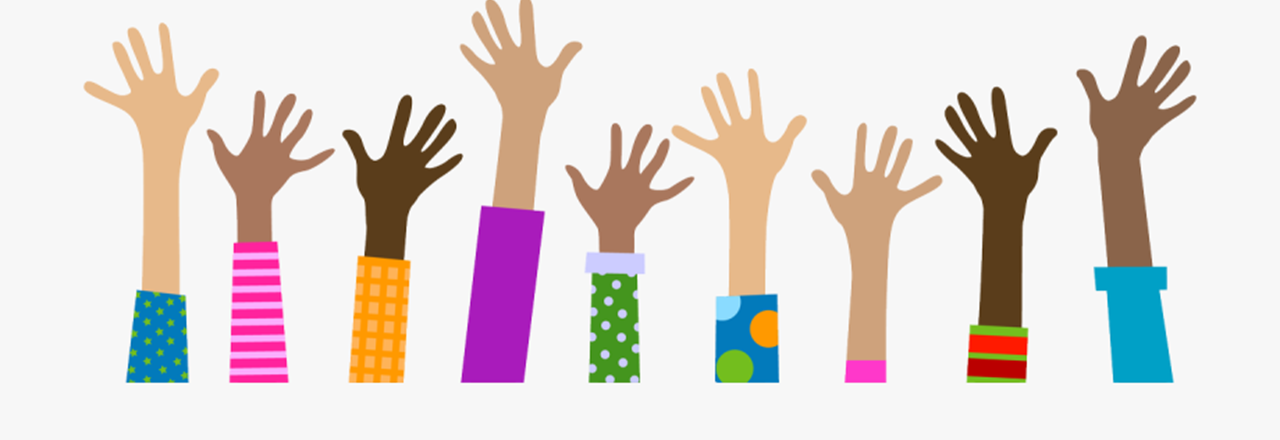